Avril 2022 Journée de lancement CNSA
Des ambassadeurs de la participation collective : créer une dynamique de renforcement du pouvoir d'agir dans un SESSAD
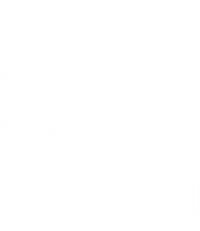 L’Unapei
En quelques chiffres
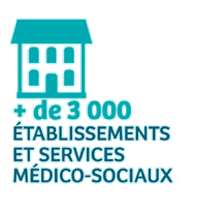 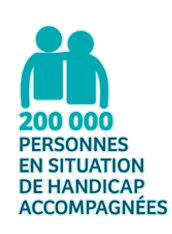 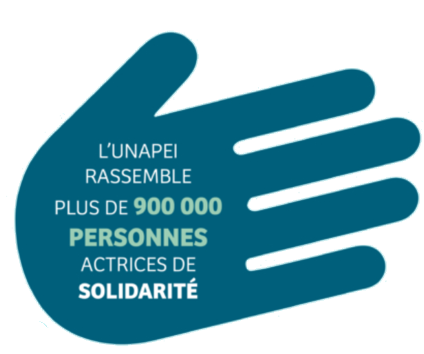 + de 3 000
ETABLISSEMENTS ET SERVICES MEDICO-SOCIAUX
200 000
PERSONNES 
EN SITUATION 
DE HANDICAP ACCOMPAGNÉES
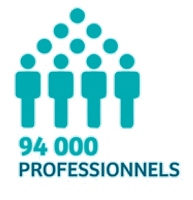 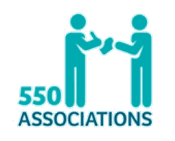 94 000
PROFESSIONNELS
500
ASSOCIATIONS
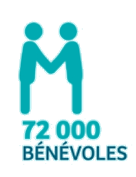 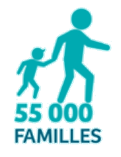 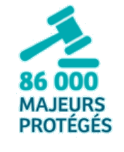 72 000
MAJEURS PROTÉGÉS
72 000
BÉNÉVOLES
55 000
FAMILLES
L’Unapei 17
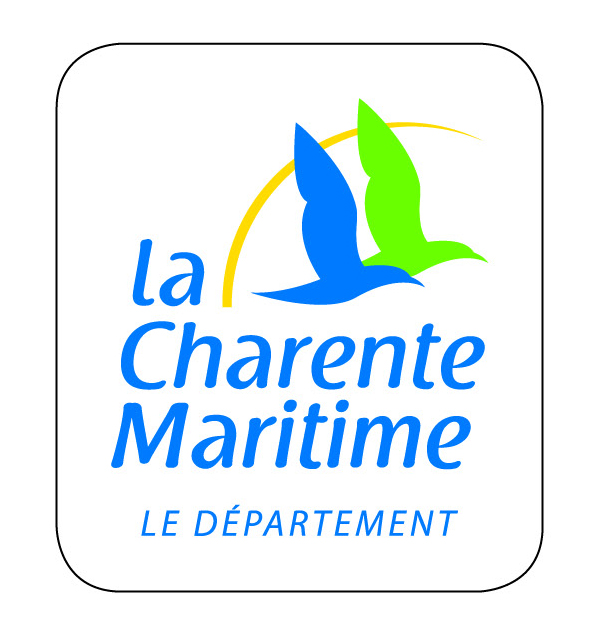 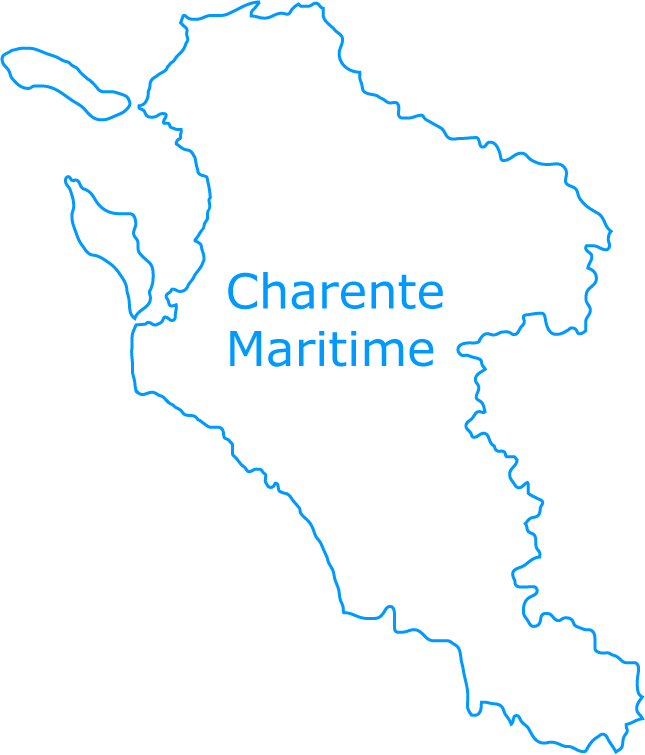 En quelques chiffres
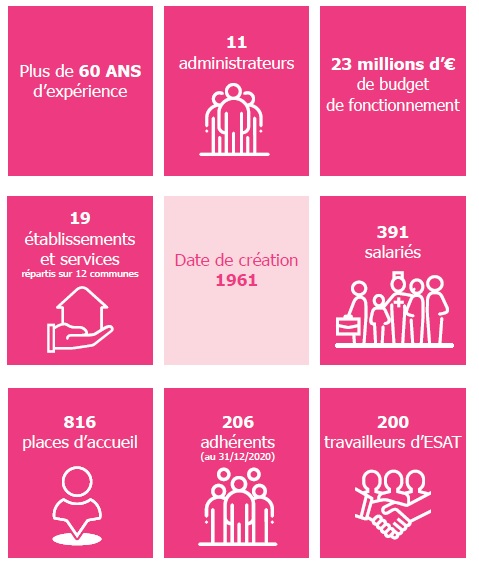 Présidente 
Mme AHEHEHINNOU

Directeur Général  
M. MEYER
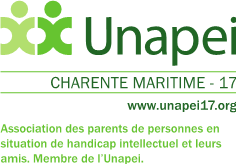 Concrètement, il s’agit de :

Concevoir et expérimenter avec les jeunes et toutes les autres parties prenantes un dispositif ambitieux de participation des jeunes à différentes dimensions de la vie du service, 
en mobilisant les méthodes de design social.
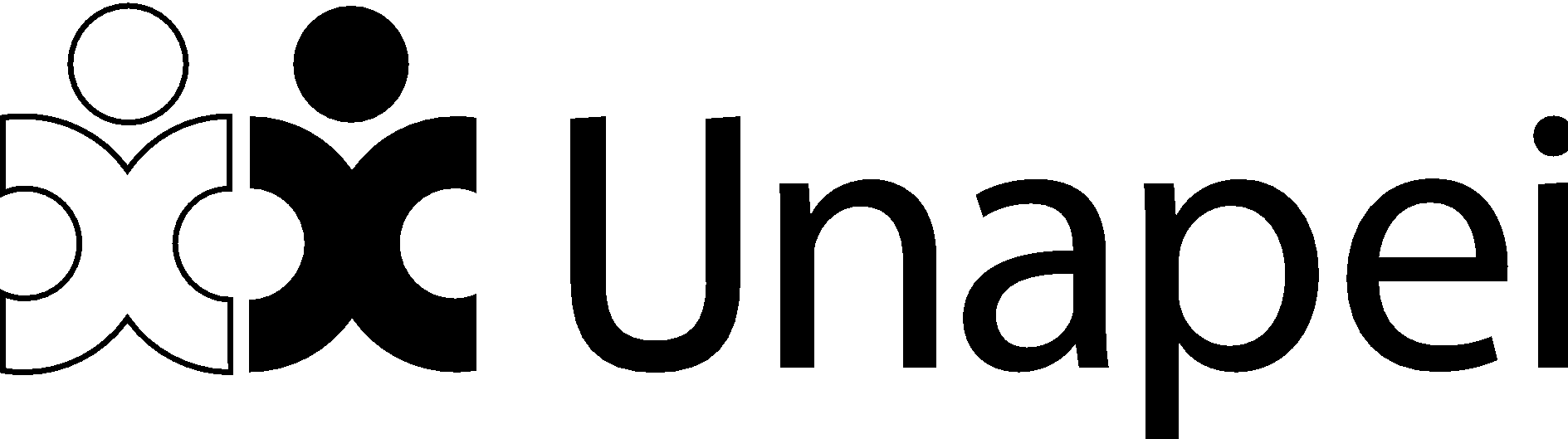 POURQUOI MAINTENANT ? 

Réponse à un appel à projet de la CNSA 2021 sur la thématique : 

Participation des personnes vivant à domicile, et de leurs proches aidants, à la gouvernance des services qui les accompagnent
QUI ? 

L’UNAPEI via 4 acteurs de son réseau



L’UNAPEI 17, et notamment son SESSAD, en tant que terrain d’expérimentation

L'association nationale d’autoreprésentants avec un handicap intellectuel “Nous aussi” pour un apport d‘expertise d’usage

L’ADAPEI 23 pour son expertise en matière de formation à l’autodétermination

L’Apei de Périgueux à travers son atelier de transcription en FALC
COMMENT ?

Grâce au design social


Un cabinet de design social 
OpenCommunities consulting
Cyrielle Claverie, Experte “Handicap”
Clara Carneiro, Designer de services  

Une coordination des comités de pilotage/un apport d’expertise sur le pouvoir d’agir et la participation 
Marina Drobi, consultante

Une évaluation du projet par un tiers indépendant
Clément Lacouette-Fougère, enseignant-chercheur (Université Paris-Saclay / Sciences Po) et consultant indépendant spécialisé dans les méthodes d’évaluation des politiques publiques
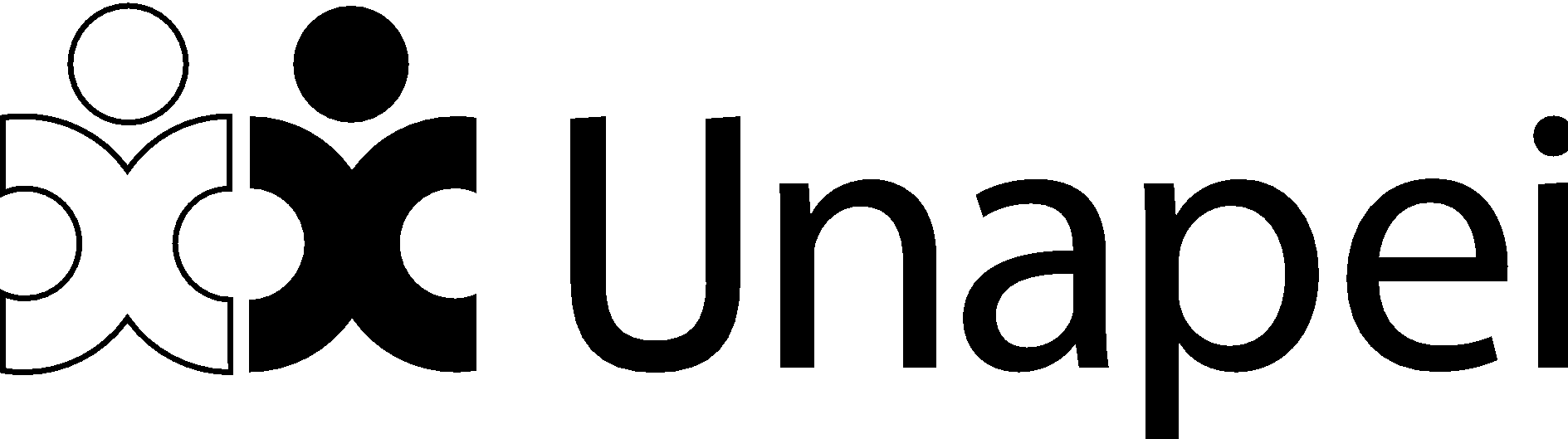 Pertinence du projet pour l’Unapei 

Un projet en adéquation avec le projet stratégique 2018-2022 de l’Unapei visant la promotion d’une société solidaire et inclusive et plus globalement à l’ADN du mouvement.

Les orientations du projet stratégiques de l’Unapei : 

Permettre à chaque personne en situation de handicap d’être actrice de sa vie.
Proposer de nouvelles solutions d’accompagnement en innovant à partir des besoins des personnes et des familles. Il s’agira en effet, à travers le dispositif de participation proposé, d’améliorer la nature et la qualité des prestations proposées dans le service. 
Renforcer la mobilisation complémentaire des trois expertises : celle des personnes, celle des familles et celle des professionnels. Seule une approche globale associant toutes les parties-prenantes est porteuse d’améliorations durables pour la vie des personnes en situation de handicap.
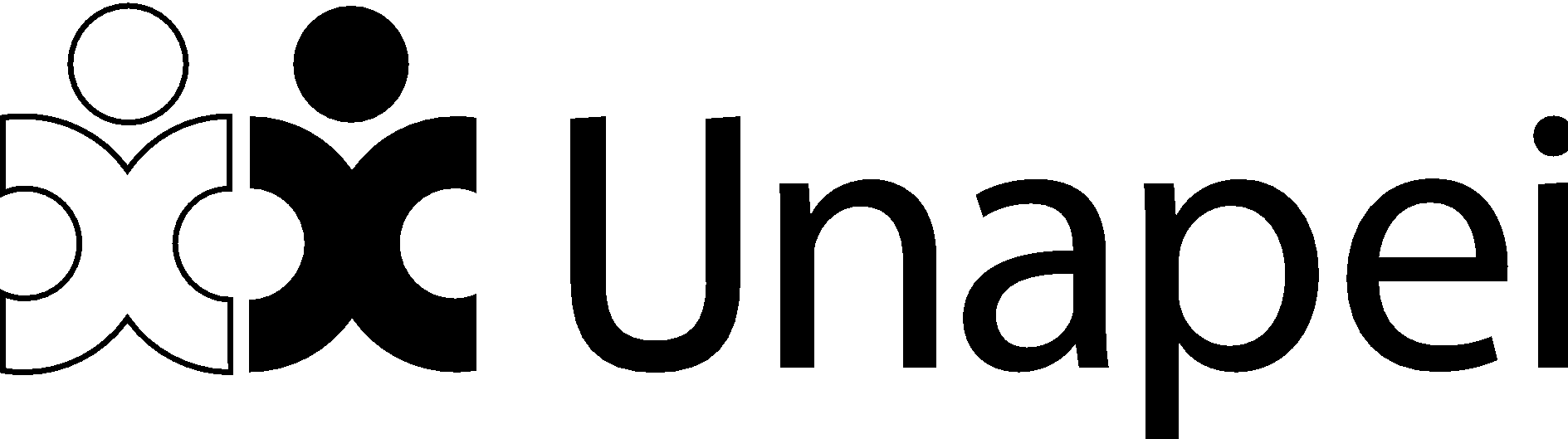 Pertinence du projet pour l’Unapei 

Répondre à son but de promotion d’une société solidaire et inclusive correspondant à l’ADN du mouvement.

Et tant qu’animateur de réseau
 Faire une “preuve de concept” de la possibilité de déploiement d’une démarche de participation ambitieuse dans un contexte particulièrement complexe : service s’adressant à un public “diffus”, s’adressant à un public avec déficiences intellectuelles et cognitives prononcées, à des enfants et jeunes. 
Consolider : 
point d’ancrage  pour le plaidoyer  sur le sujet de la participation et de l’autodétermination 
adaptation des formations de l’OF Unapei (notamment formation à l’autoreprésentation en co-animation avec une personne présentant un handicap intellectuel)
Essaimer : construire les outils pratiques permettant ensuite l’appropriation de la démarche (enseignements, bonnes pratiques, écueils, conseils méthodologiques) par l’ensemble du réseau de l’UNAPEI, et au-delà.
Pour rappel :   Les orientations du projet stratégiques de l’Unapei  

Permettre à chaque personne en situation de handicap d’être actrice de sa vie.
Proposer de nouvelles solutions d’accompagnement en innovant à partir des besoins des personnes et des familles. Il s’agira en effet, à travers le dispositif de participation proposé, d’améliorer la nature et la qualité des prestations proposées dans le service. 
Renforcer la mobilisation complémentaire des trois expertises : celle des personnes, celle des familles et celle des professionnels. Seule une approche globale associant toutes les parties-prenantes est porteuse d’améliorations durables pour la vie des personnes en situation de handicap.
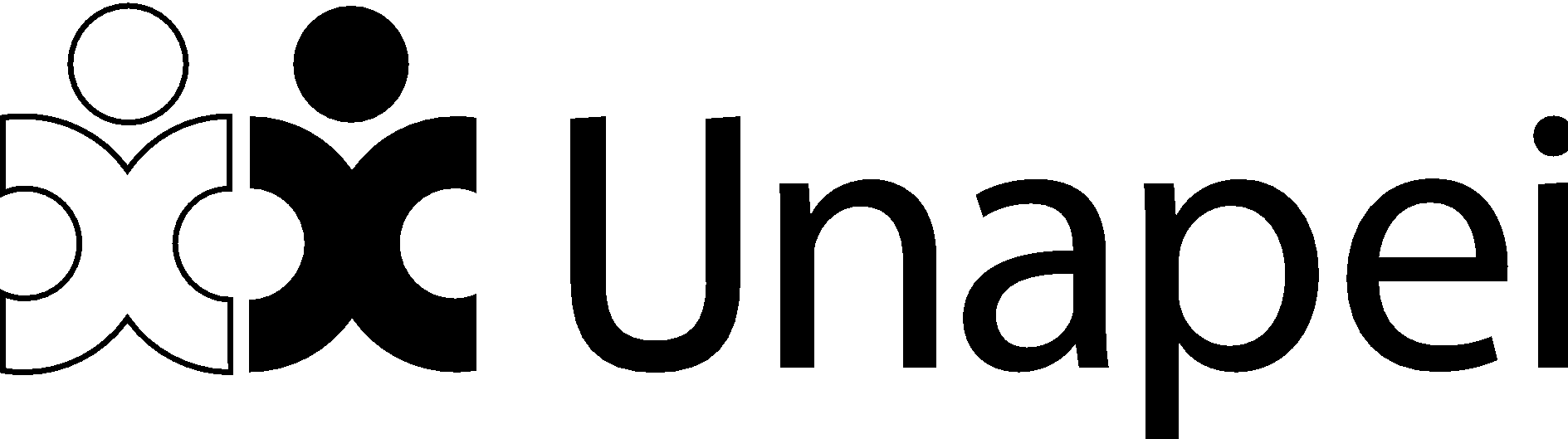 L’UNAPEI 17,
 terrain de l’expérimentation
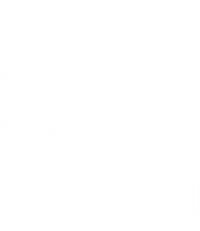 2021-2025 : Nouveau projet associatif Unapei 17    

Une volonté politique forte réaffirmée : 

Une association parentale d’entrepreneur militants qui milite et s’engage pour une société plus ouverte, inclusive où chacun doit trouver sa place et y être reconnu

La force du mouvement parental est de s’appuyer sur la triple expertise : celle des personnes, des familles et des professionnels

Une volonté de transformer l’offre d’accompagnement et de tout mettre en œuvre pour que la personne soit entendue dans ses attentes et son projet

Ce défi de l’autodétermination impose :
De revoir nos organisations en « Parcours et Territoires » pour garantir un parcours de vie choisi et de qualité pour les personnes accompagnées
D’intégrer dans la pratique la place des pairs, des aidants, les nouvelles technologies de communication, les outils collaboratifs
De restructurer nos organisations pour permettre agilité et travail en transversalité
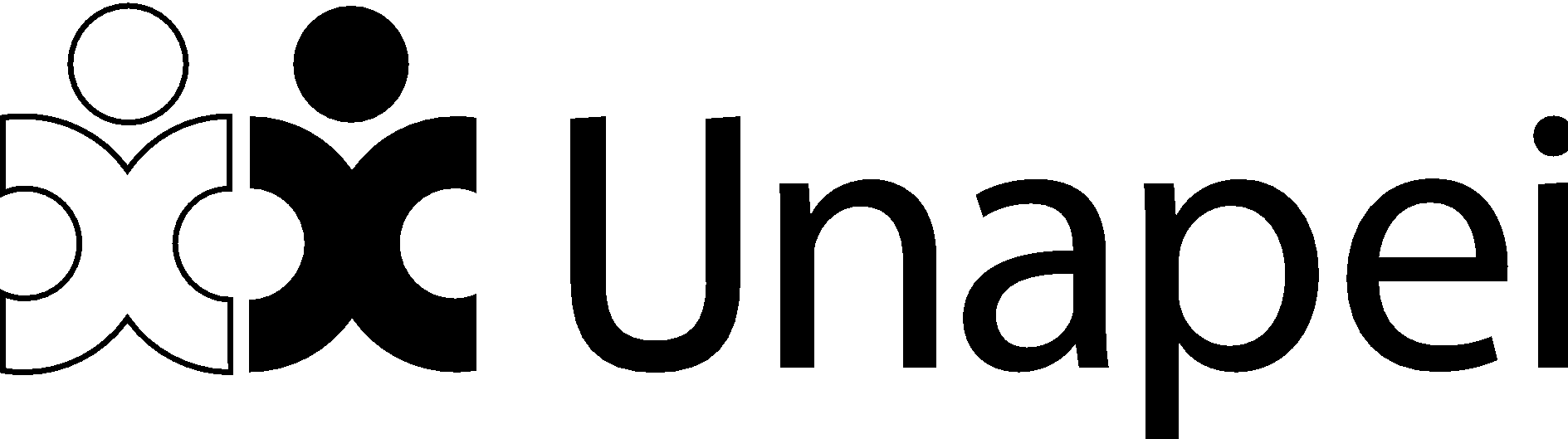 CONTEXTE ASSOCIATIF 2021-2022 
« Une restructuration de nos organisations »


Comment favoriser un parcours ?

Comment sortir de la logique de silo?

Comment remettre au cœur de la gouvernance les besoins et désirs des personnes ?   

Quelles modalités pour permettre une articulation naturelle entre Direction et personnes accompagnées ?


Une nouvelle organisation en 
Parcours et Territoires
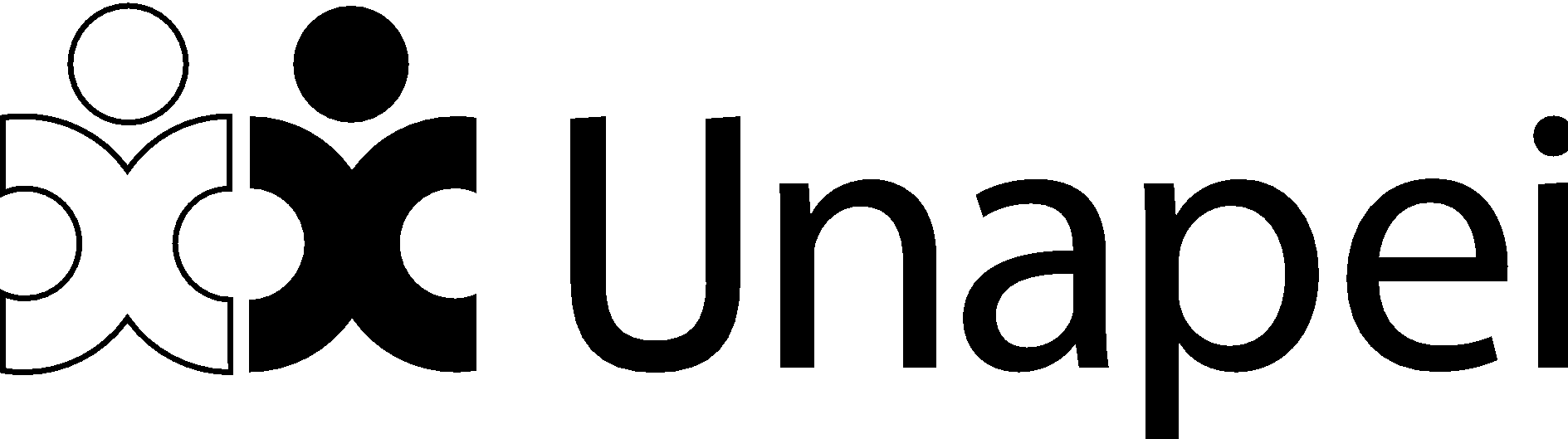 Les Directions de Parcours
2 DIRECTIONS de PARCOURS

2 FINANCEURS 
ARS : ESAT, IME, IMP, UEMA, SESSAD, Partie soin FAM, etc.
CD : FOH, FOJ, FH, PREFASS, SAVS etc.
E. L.
S. F.
4 Territoires
Les Directions Adjointes de Parcours territorialisés
SERVICES
Direction (bleu)

Plateforme 16-25 ans  
Parcours de soin :
SESSAD La Rochelle  
SESSAD Surgères  
EMAS 
Sessad TSA
Direction (vert) 

SAVS
Prefass 
Chargé d’insertion entreprise
CONTEXTE SECTEUR ENFANCE DEPUIS 2021 
« Transition Inclusive et Transformation de l’offre » 




Une Transformation de places 





Une offre décloisonnée sur différents territoires au plus proche des bassins de vie (antennes de SESSAD, Unité IME externalisée)

Création expérimentale d’un parcours Santé

Formation des ES à la fonction de référent /coordonnateur de Parcours; Formation des cadres pour manager des équipes à distance; Formation d’autres professionnels au module « comprendre pour agir »

Création d’une plateforme 16-25 ans transversale IME/SESSAD
Création d’une Unité d’Enseignement 16 ans + Externalisée au sein d’un lycée professionnel
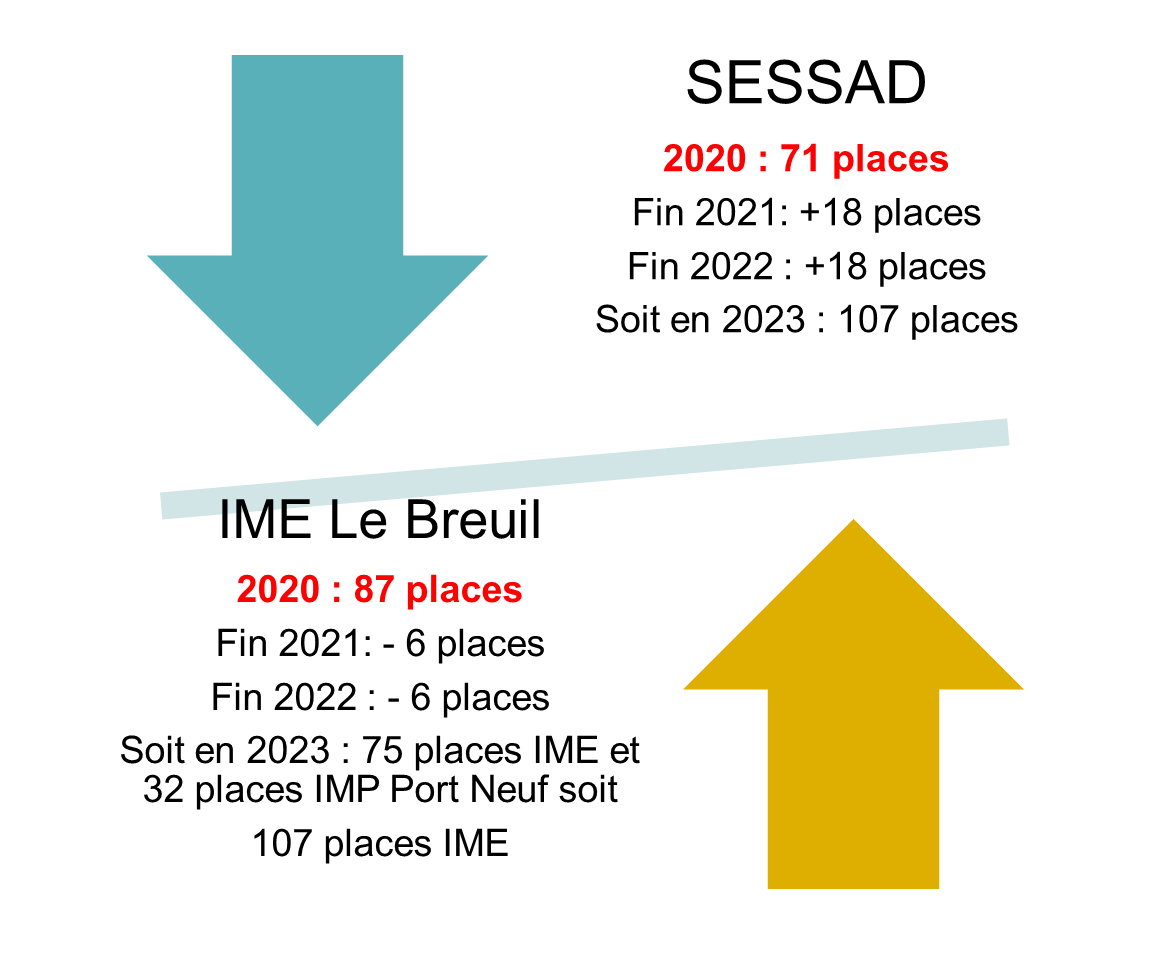 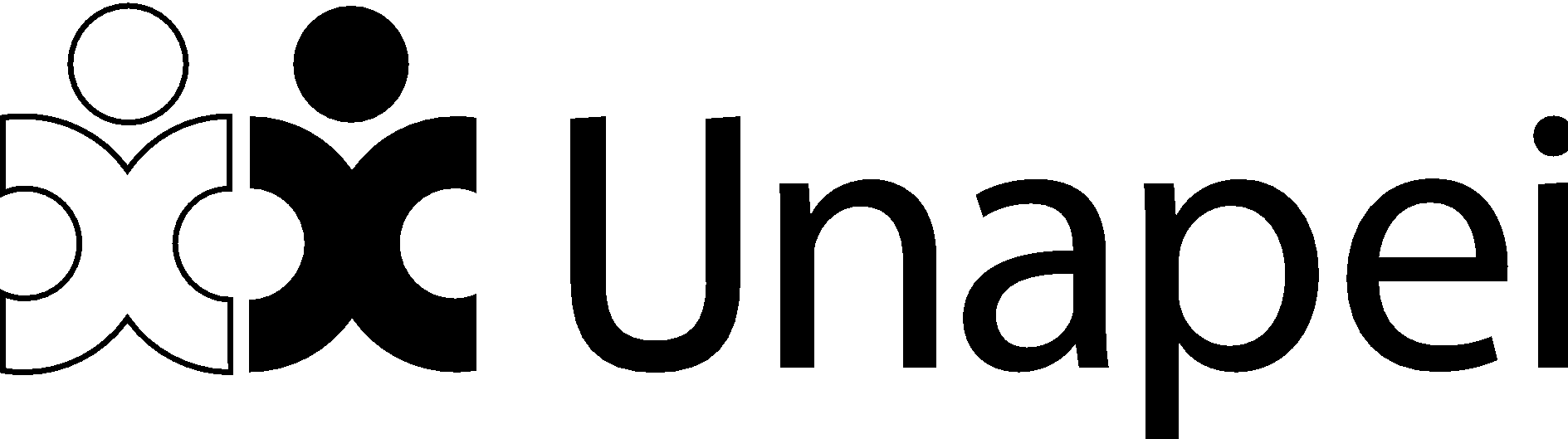 Expérimentation Parcours Santé
 Cheffe de service
IME DI/TSA (113 places)
2 Sites (un autre en création)
5  UE Externalisées (2 élémentaires /2 collèges/1 lycée)
1 UE Interne (12-16 ans TSA)

Sessad Di/TSA (89 places)
3 antennes

Dispositifs
- UEMA (7 places)
- DAR (10 places)
- EMAS
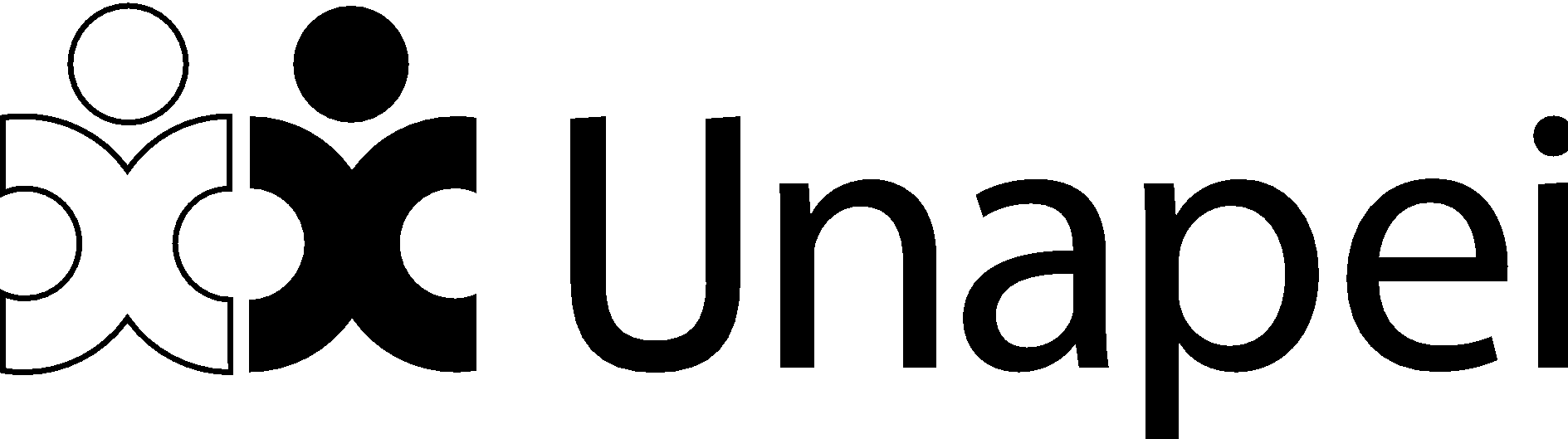 Plateforme d’accompagnement à la vie professionnelle et citoyenne pour les 16-25 ans
16-25 ans Unapei 17
SIPFP
(ETS)
Sessad
Référents parcours (ES)
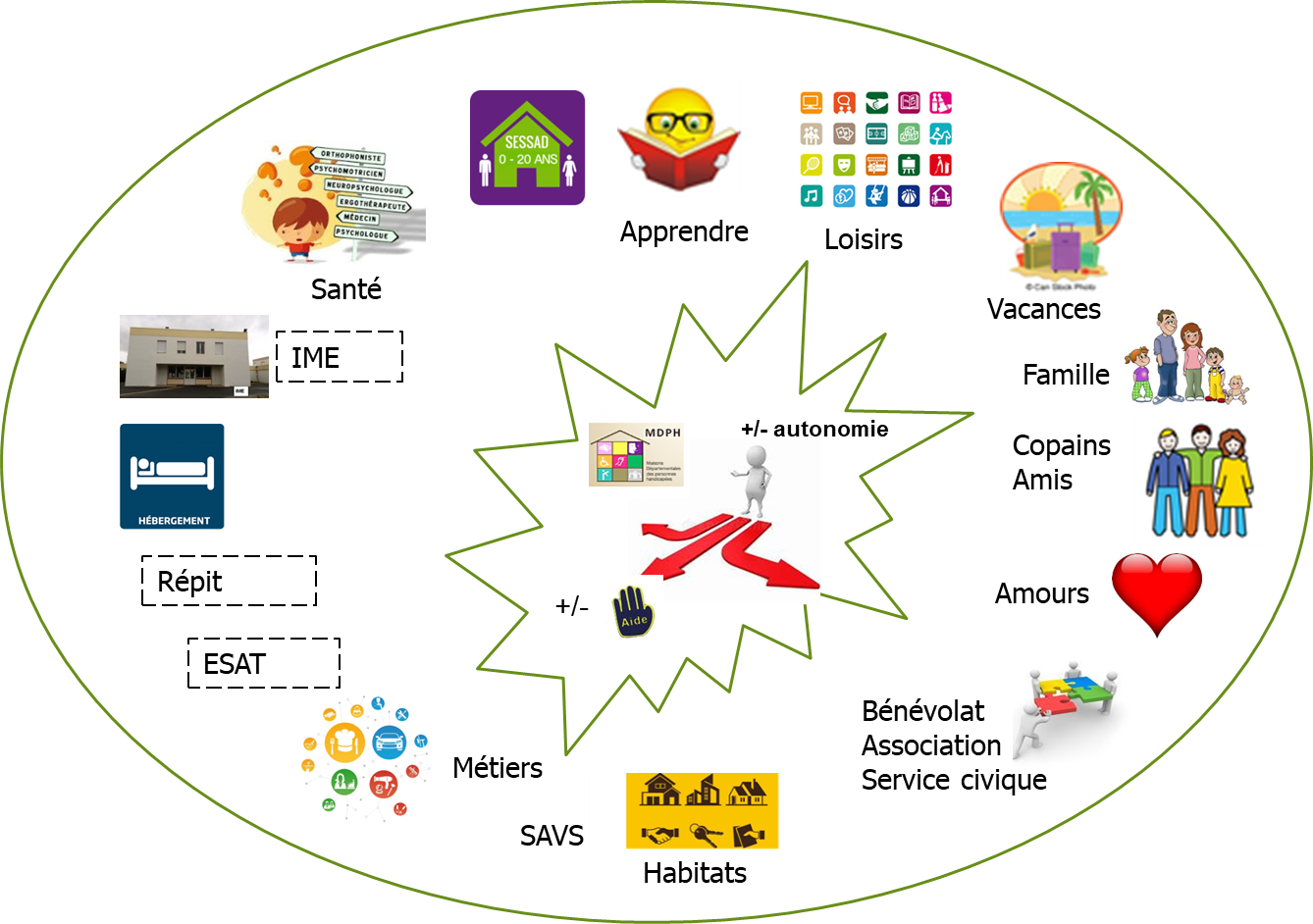 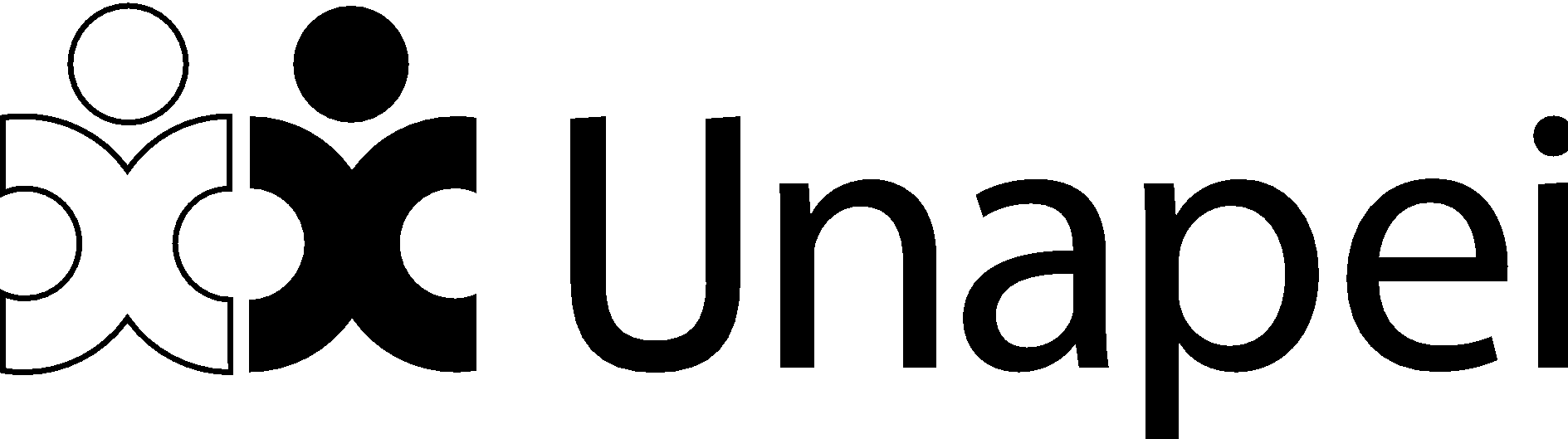 [Speaker Notes: Objectif  de tout çà : proposer des parcours ajustés faciliter transition avec lâge adulte,,,, cette diapo transcrite en FALC par Adrienne me plait bien pour résumer les intentions de cette transformation et les objectifs visés!
Place dans la société
IME fait partie de la société d’où les cadre en pointillés  : inclusion inversée exemple IMP et centre de loisir:
Une période en cours mais surtout pour aujourd’hui et demain : « La transition inclusive »
Accélération en cours des transformation depuis 2010 mais surtout 2017 : la législation se transforme…. Le terrain a du mal à suivre… mille feuille de dispotif et outilqui arrive avec son lot de sigles… on va tenter de s’y repérer
 on a pas le choix le processus est lancé, la législation s’impose à nous.
Les partenaires bouge aussi et sont aussi « obligé «  d’acueillir les personnes en situations de handicap,,, » les portes s’ouvrent!
Cf projet avec entre de loisirs à l’IMP (IME La Rochelle) : à penser dans la réorganisation des locaux!]
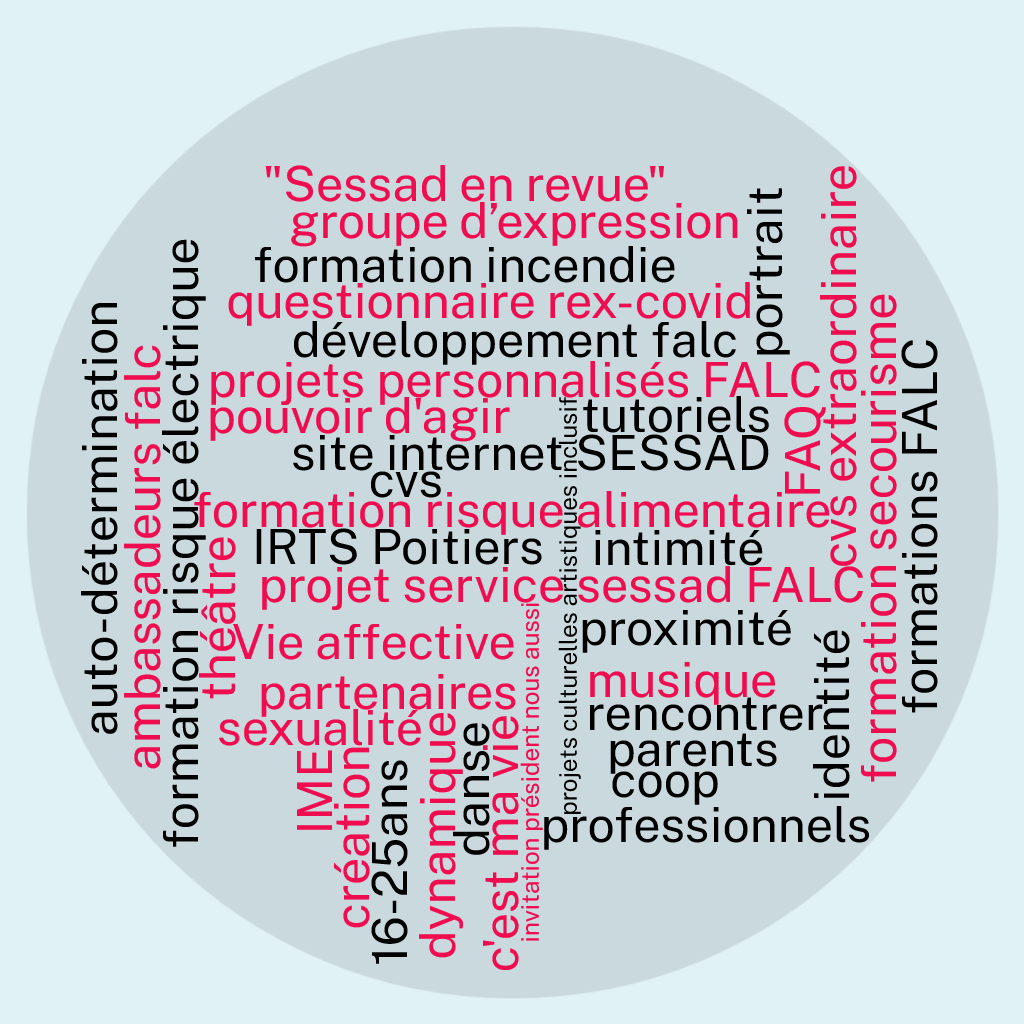 Autodétermination et participation des jeunes : des actions menées depuis plusieurs années
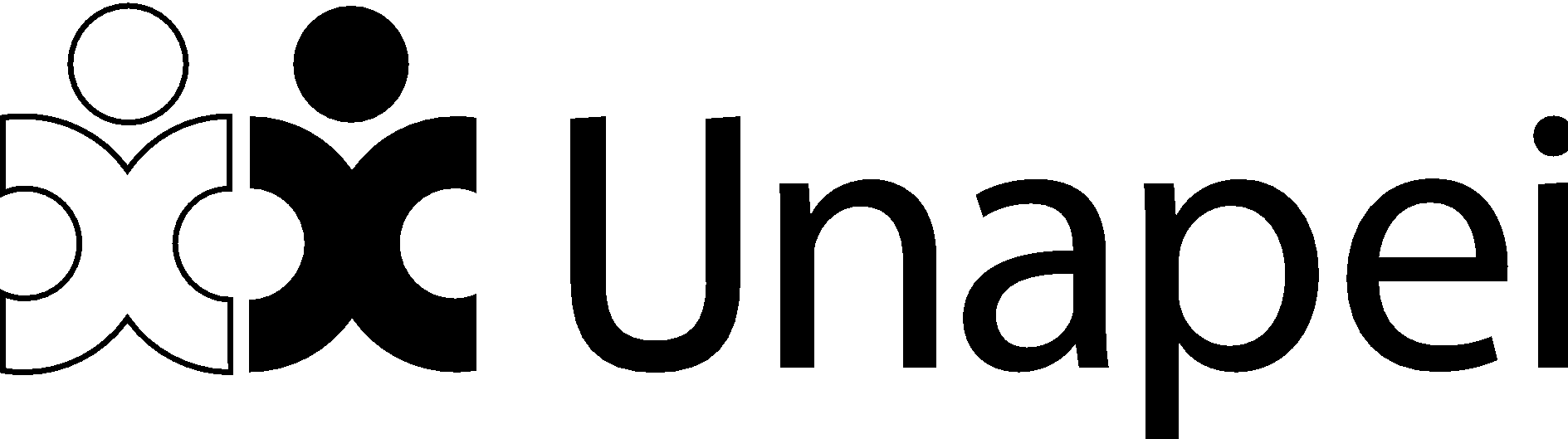 Cependant, 


Nous rencontrons des freins : 
La mobilité des jeunes et celle des professionnels… 
L’accompagnement diffus et discontinu…
La valorisation et la description des postures professionnelles (les « pépites » souvent invisibles)

Comment assurer la continuité de ces pratiques et leur transmission au-delà des personnes ?
Comment permettre le maintien des liens entre pairs malgré des trajectoires qui diffèrent?
Comment garantir l’appropriation d’une philosophie d’action, des postures  indispensables pour permettre une participation élevée et collective des personnes accompagnées, concernées ?
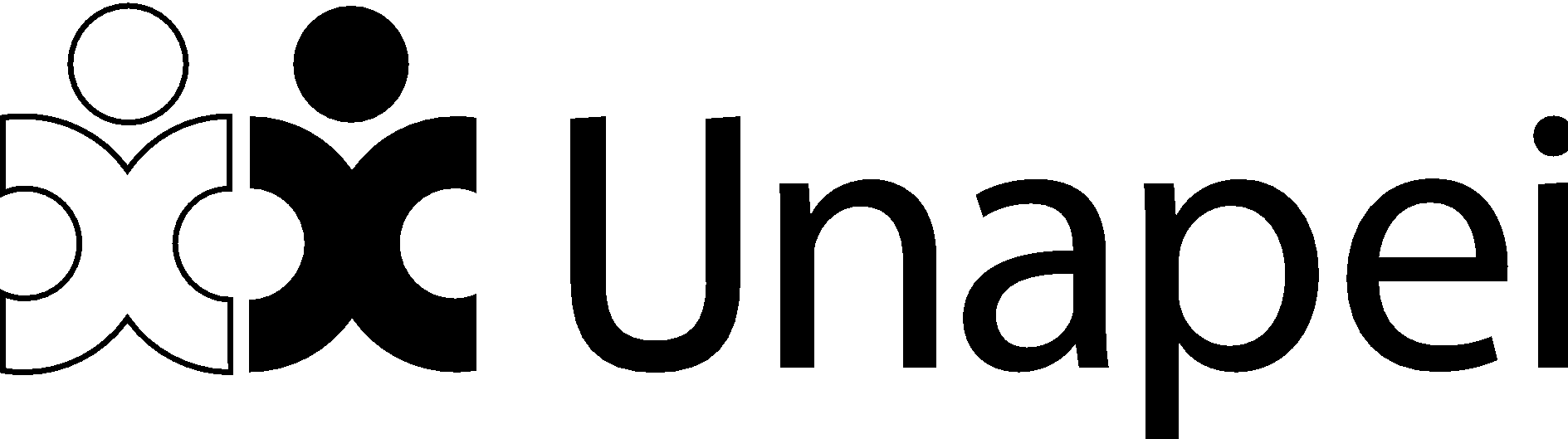 Les axes du projet
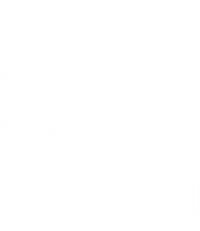 Les objectifs stratégiques du dispositif de participation :

Faire évoluer l’offre du SESSAD en l’enrichissant et en améliorant sa qualité à partir des attentes et souhaits des jeunes bénéficiaires, et en tenant compte du regard des familles et des professionnels, pour une meilleure réponse aux besoins des bénéficiaires et pour un cadre de travail qui ait du sens pour les professionnels

Renforcer l’autodétermination et le pouvoir d’agir des jeunes accompagnés par le SESSAD

Faire évoluer durablement les représentations du handicap au niveau de toutes les parties-prenantes : enfants, parents, professionnels et partenaires.
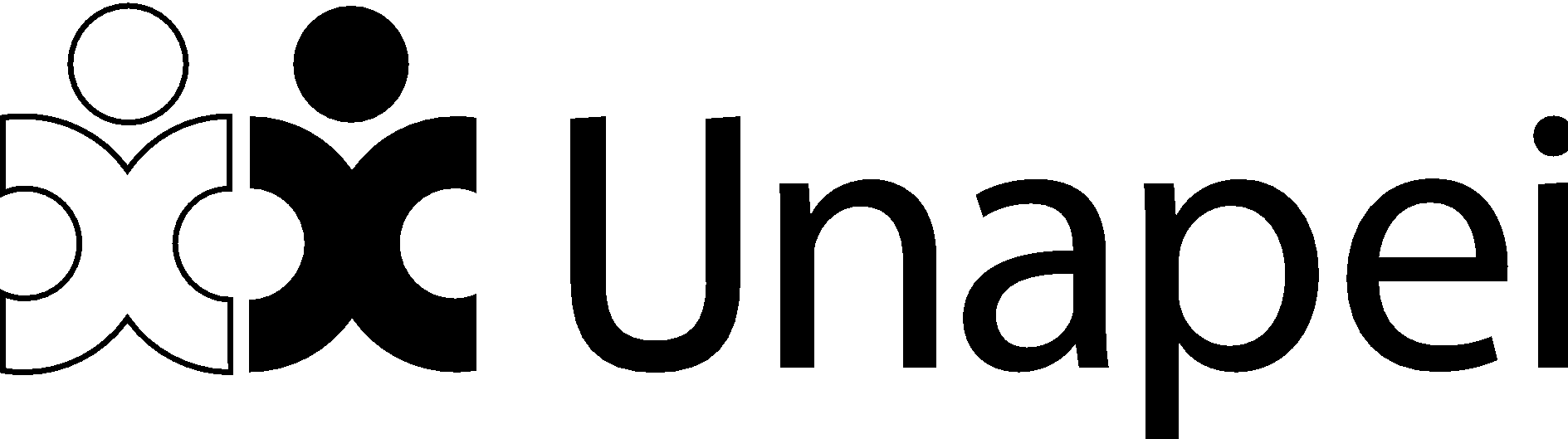 Des objectifs opérationnels en écho aux objectifs 
stratégiques

1) Constituer un groupe de jeunes “ambassadeurs” en capacité de jouer le rôle d’autoreprésentants au sein du service et de l’association - tous les jeunes de plus de 15 ans qui fréquentent la plateforme 16-25 
NB : Les jeunes de l’IME qui bénéficient de la plateforme ne seront pas eux directement concernés mais pourront s’en saisir dans le cadre de l’essaimage

2) Mettre en place les outils et les modalités de recueil des avis, des attentes et des souhaits de l’ensemble des jeunes par les “ambassadeurs”

3) Mettre en place les conditions, les outils et les modalités de travail permettant aux jeunes “ambassadeurs” de co-constuire avec les représentants de familles et les professionnels, dans une logique de triple expertise

4) Mettre en place les conditions, les outils et les modalités de travail permettant aux jeunes de participer aux décisions concernant le fonctionnement du service en lien avec la gouvernance technique (direction) et politique (conseil d’administration) de l’association
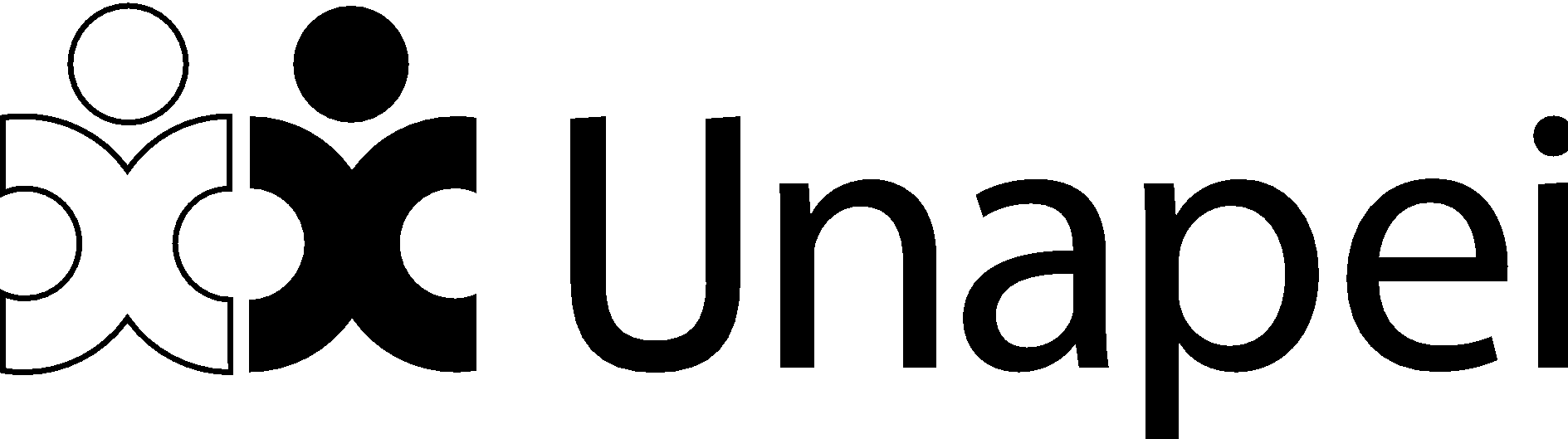 Quelques partis-pris méthodologiques

Mobiliser la méthode de design social, préconisée par la CNSA, pour ouvrir les champs des possibles et concevoir, sans a priori, le dispositif de participation à partir des contributions des jeunes, de leurs familles et des professionnels

Mobiliser les savoirs expérientiels tout au long du projet: adaptation de la méthode du design social, formations, soutien par les pairs pour les « ambassadeurs »

Accompagner le changement par un programme de formation à l'autodétermination et à l’autoreprésentation pour toutes les parties-prenantes ainsi que des sessions régulières à destination des professionnels

Evaluer l’expérimentation conformément aux exigences de la CNSA
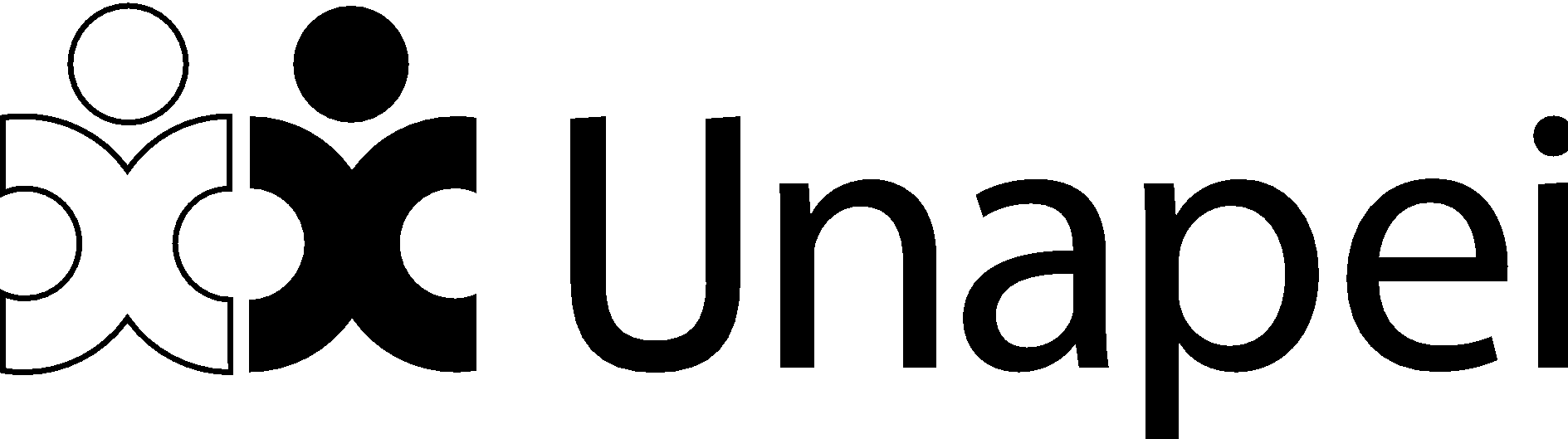 Quelques champs possibles pour développer 
la participation
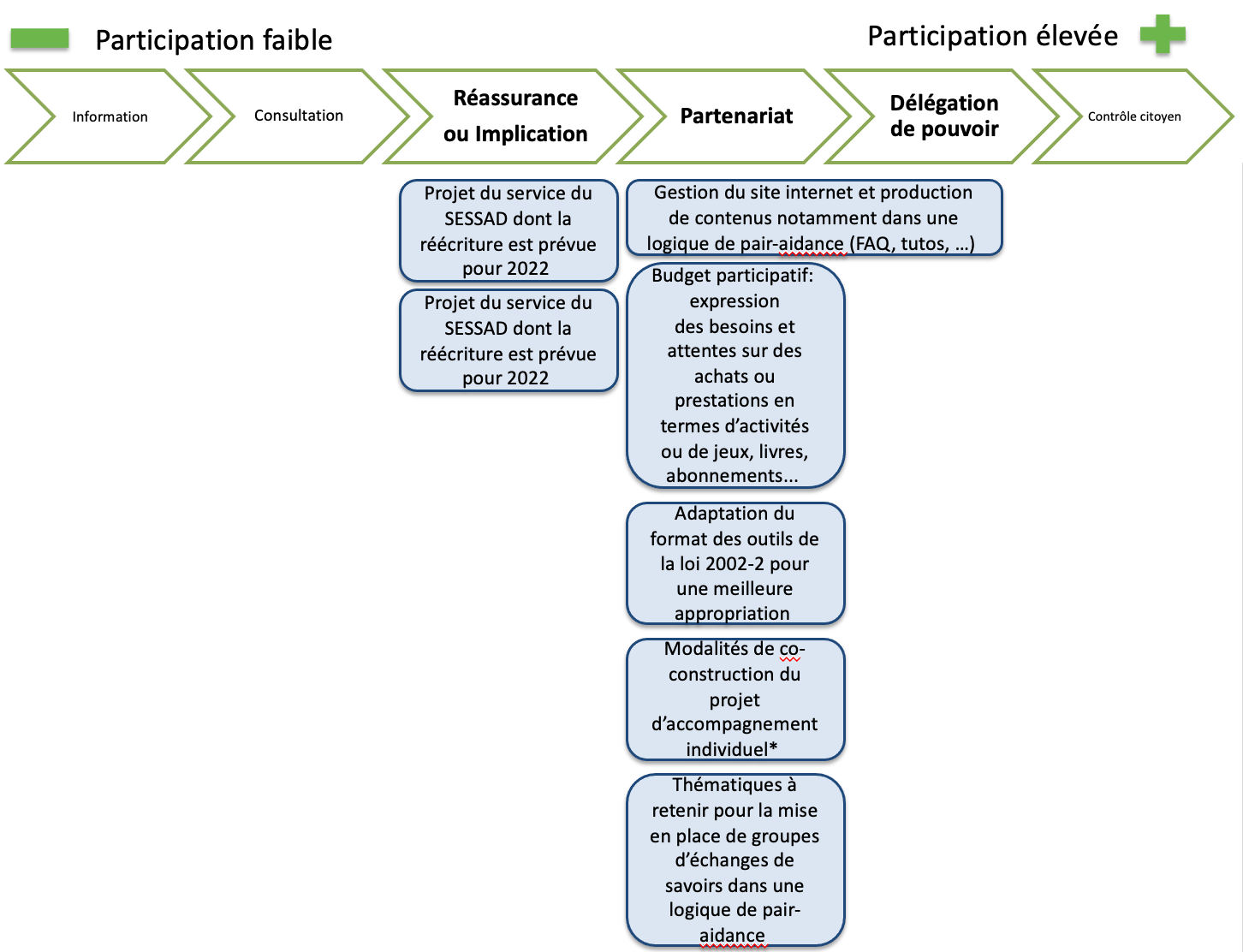 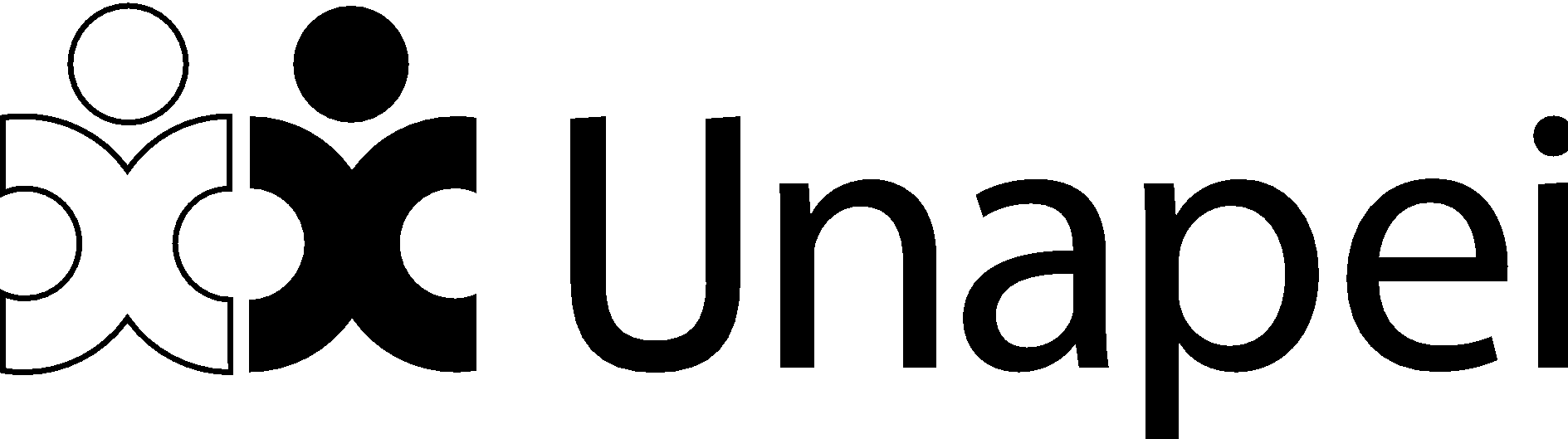 Livrables finaux


Le rapport final destiné à être diffusé présentera le projet, la méthode, le dispositif de participation tel que modélisé en tenant compte des enseignements de l’évaluation qui seront également présentés, les freins et obstacles identifiés.

Le rapport fera l’objet d'une publication en FALC. 

Le kit de transférabilité réunira l’ensemble des outils produits dans le cadre de l’expérimentation ou de la modélisation.
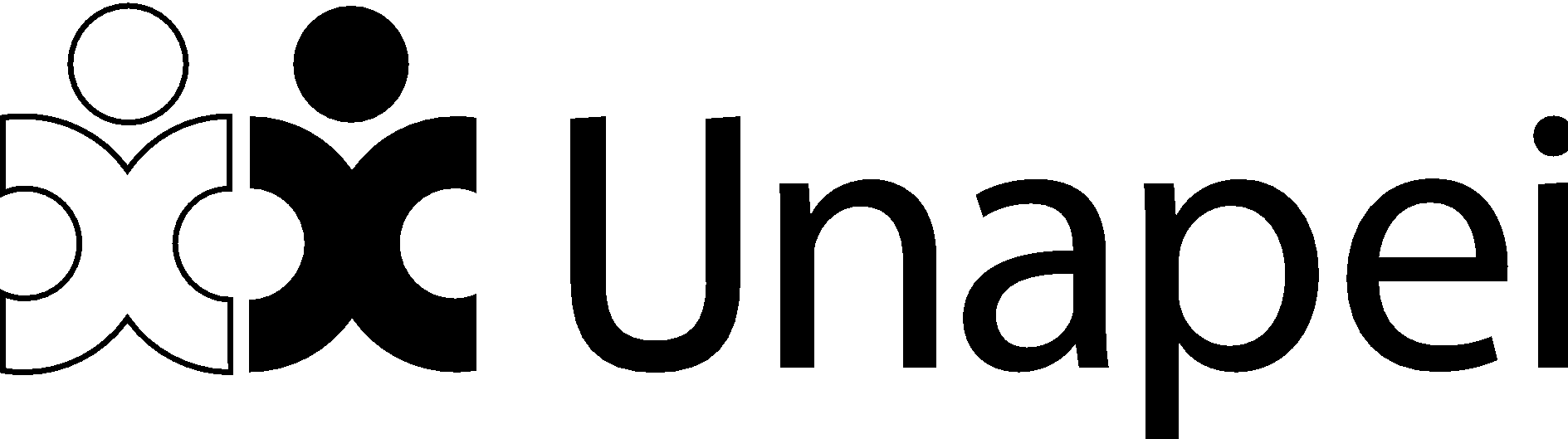 La démarche d’évaluation
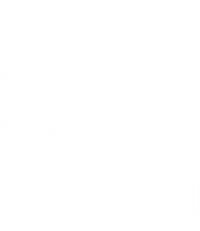 Démarche de l’évaluation 

Le cadre de l’évaluation
- Un évaluateur indépendant (chercheur) embarqué pendant toute la durée du projet
- Une évaluation d’impact à forte dimension qualitative et participative 

Trois partis pris méthodologiques 
- des hypothèses constitueront un ensemble de critères de jugement pour apprécier des apports de l’expérimentation
- Le croisement de quatre modalités complémentaires de collecte et d’analyse des données : enquête auprès des bénéficiaires ; entretiens individuels avec des professionnels ; focus groupes parties prenantes ; groupes de comparaisons non-expérimentaux
- La production d’un jugement collectif sur la base de deux réunions avec une instance pluraliste réunissant les représentants des différentes parties prenantes de l’expérimentation et aboutissant à la production de recommandation
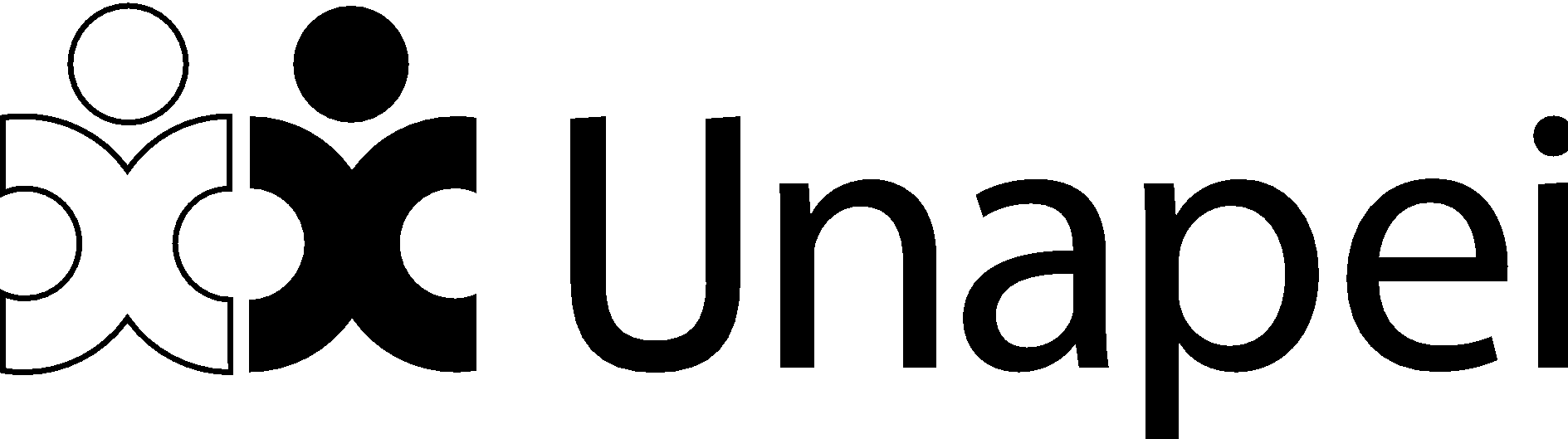 Le calendrier d’ensemble et l’articulation entre différentes composantes du projet
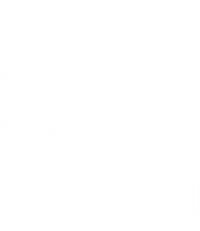 Calendrier d’ensemble et articulation des chantiers
Février
Mars
Avril
Mai
Juin
Juillet/août
Septembre
Octobre
Novembre
Décembre
T1 2023
T2 2023
T3 2023
T4 2023
T1 2024
copil
Essaimage
Pilotage TDR
Enquête réseau
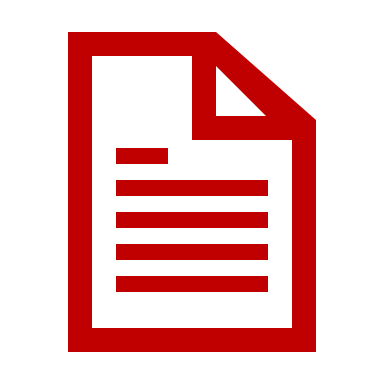 copil
copil
copil
Rapports finaux
FALC
jeunes
Formation Autorép
pros
jeunes
Formation Autodé
parents
FALC
FALC
pros
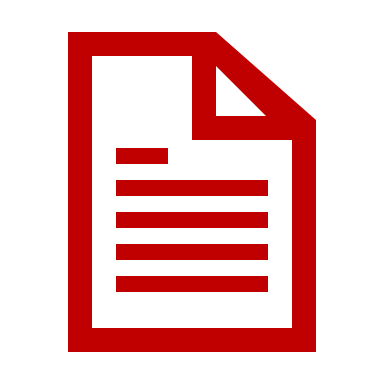 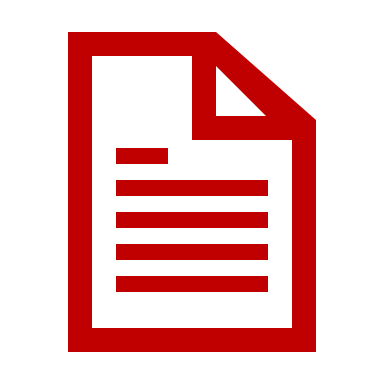 Diagnostic
Suivi de la mise en œuvre
Conception
Design 
social
ateliers capitalisation et modélisation
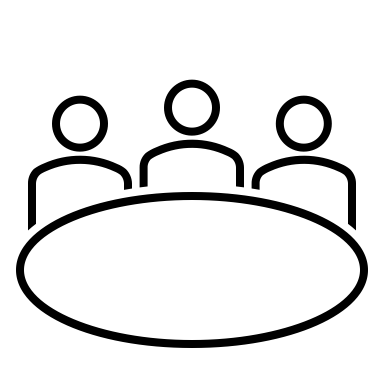 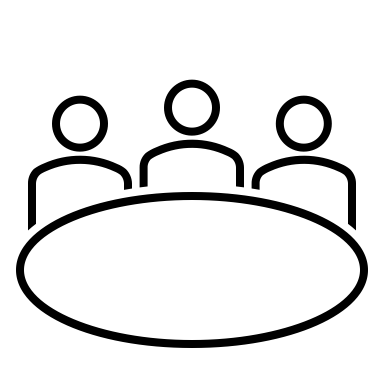 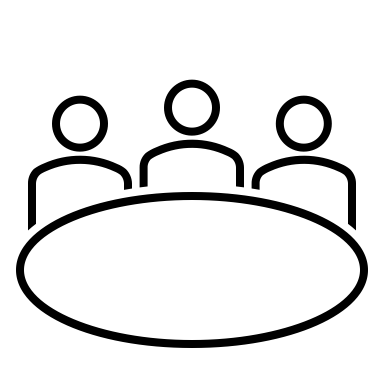 atelier design inclusif
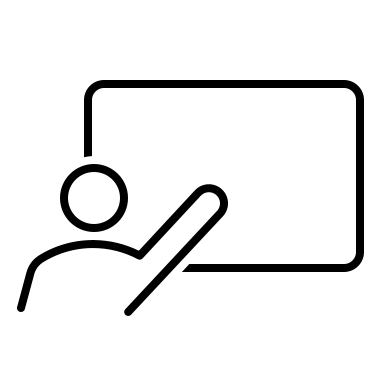 sessions 
retex
Etat de l’art
séance d’appropriation
 du dispositif
cadres
réunion de transfert de compétences
Appui
aux pros
équipes 
pluri
groupes d’échanges pratiques pro
Eval
Enquêtes amont
Enquêtes aval
Jugement et rapport final
Cadrage
Des formations pour soutenir le projet


Formations auto-représentation (JP Debarge+Nous aussi) : 
2 sessions pour professionnels qui souhaitent devenir facilitateurs pour les jeunes ambassadeurs (même groupe)
2 sessions pour les jeunes ambassadeurs (même groupe) puis 5 séances d’auto support pour échanger entre eux avec facilitation du formateur et de Nous aussi.


Formation auto-détermination (ADAPEI23) : 
2 sessions de formations pour les jeunes du SESSAD
2 sessions de formations pour les familles
3 sessions de formation pour les professionnels
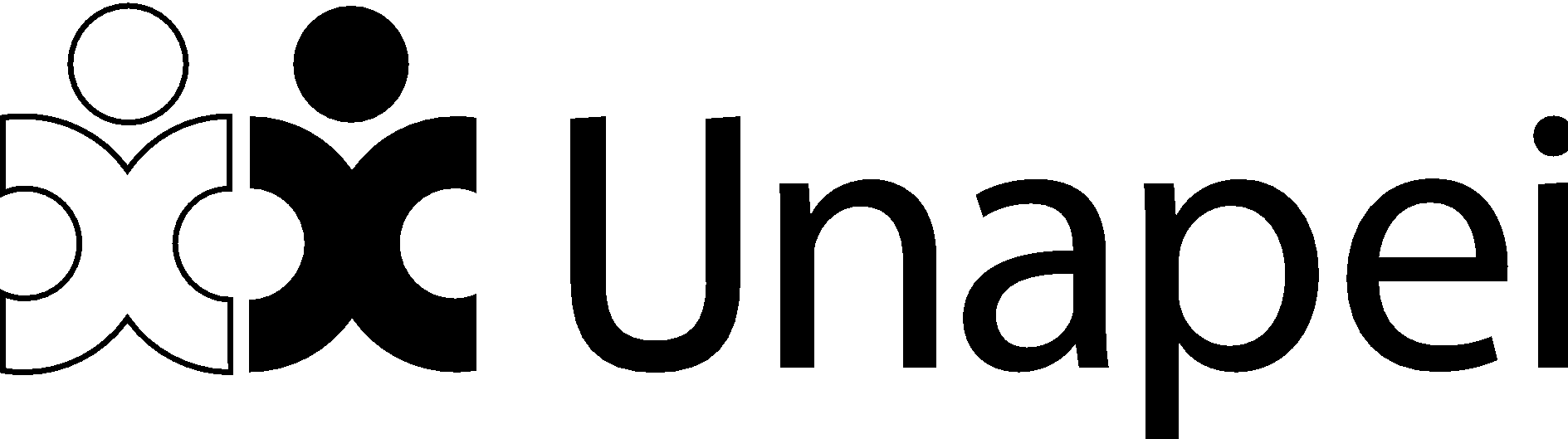 Focus sur la démarche design
Ateliers 
(méthode à ajuster pas à pas, à chaque étape)

Ateliers d’idéation

1 Atelier avec les jeunes
1 Atelier avec les professionnels
1 Atelier avec les parents

Groupe projet : pré-arbitrages, début d’alignement


Ateliers d’itération 

1 Atelier par public ou mixte 
1 Atelier par public ou mixte  
1 Atelier par public ou mixte  

Groupe projet : arbitrages, convergence

Vacances scolaires : 
finalisation du dispositif
 

Ateliers de concertation

2 Ateliers mixtes pour réagir sur la solution de dispositif proposée
Tous : test du dispositif
Immersion


Immersion dans le fonctionnement du service auprès de l'équipe d'encadrement, auprès de 2 professionnels de profils différents, à  l’occasion de rassemblement des jeunes accompagnés, lors du CVS si possible, ou encore lors du CA

Immersion auprès de familles
pour comprendre le quotidien des parents/aidants, leurs sujets de préoccupation

Immersion auprès d'un jeune 
(ou de plusieurs sur différents moments de la journée), dans son quotidien : "fais moi visiter ton quartier / ton collège /…"


Méthodologie

Des temps d’observations “silencieux” (½), des temps d’échanges (½) : des créneaux d’entretiens à organiser lors de chaque immersion
Expérimentation du dispositif et accompagnement du changement

Séance d’appropriation


Recueil du retour d’expérience

Accompagnement sur les postures et pratiques


Modélisation du dispositif

Ajustement du dispositif suite aux retours d’expériences des jeunes, des aidants familiaux et des professionnels 

Séminaire de capitalisation

Ateliers d’appui à la rédaction du guide  méthodologique  et du kit de déploiement
expérimentation du dispositif
synthèse de l’immersion : émergence des cas d’usage à jouer en atelier de créativité
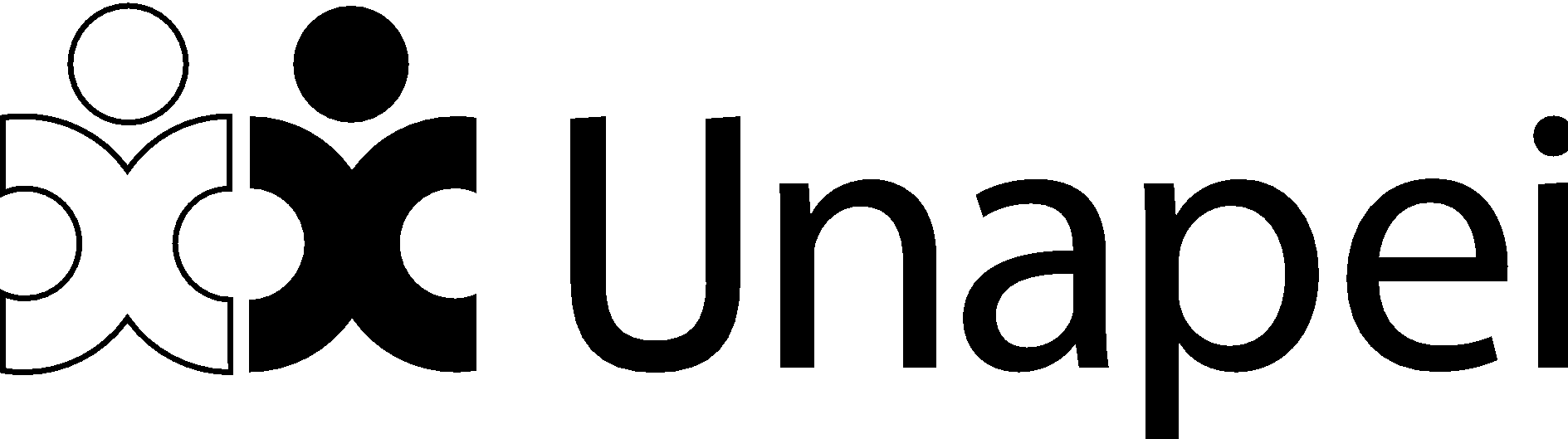 NOUS CONTACTER
Unapei - 15 rue Coysevox – 75 018 Paris
 Tél. : 01 44 85 50 50 - www.unapei.org

Suivez-vous sur
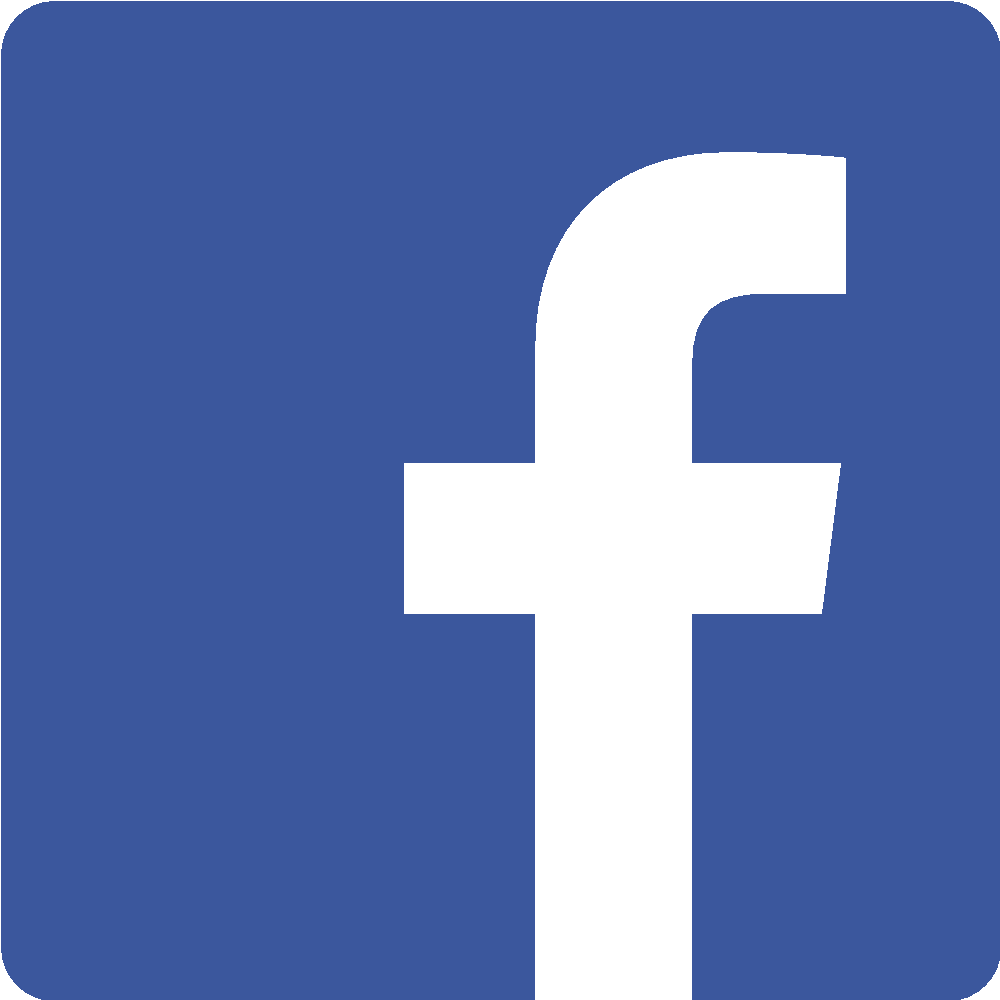 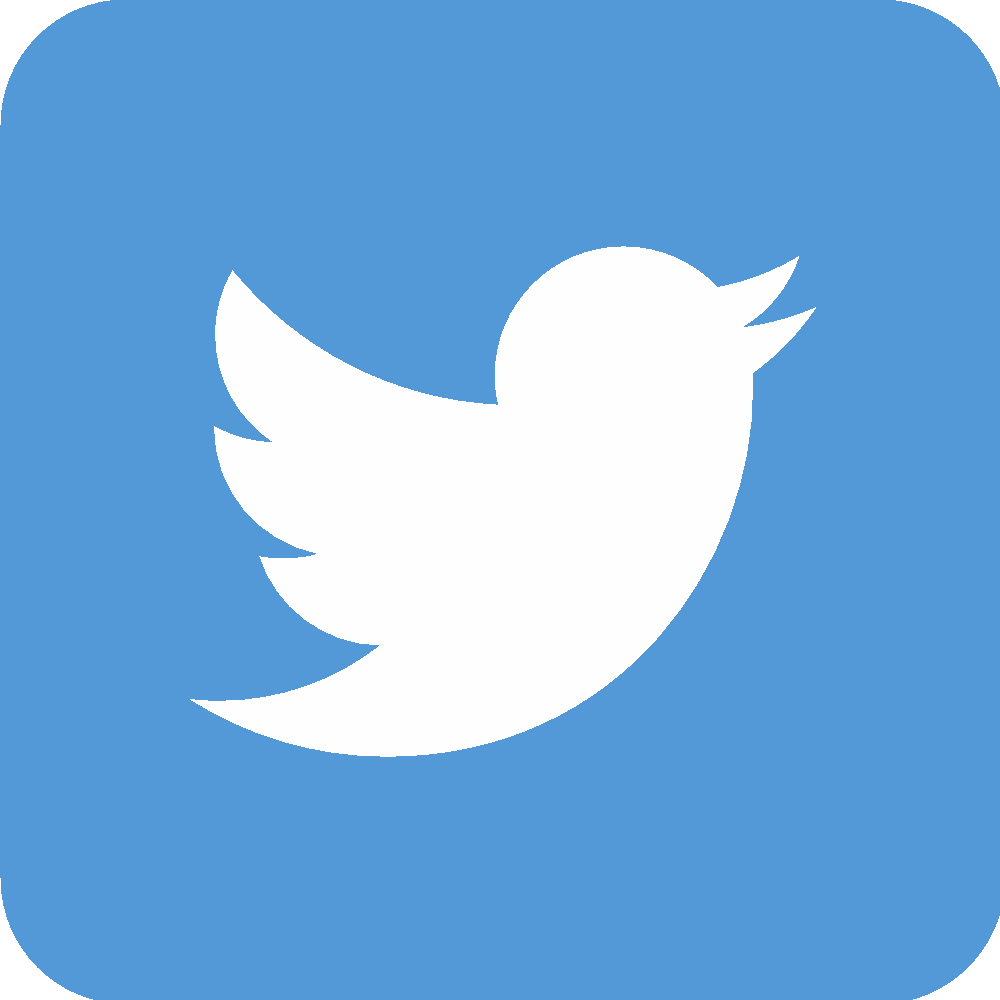 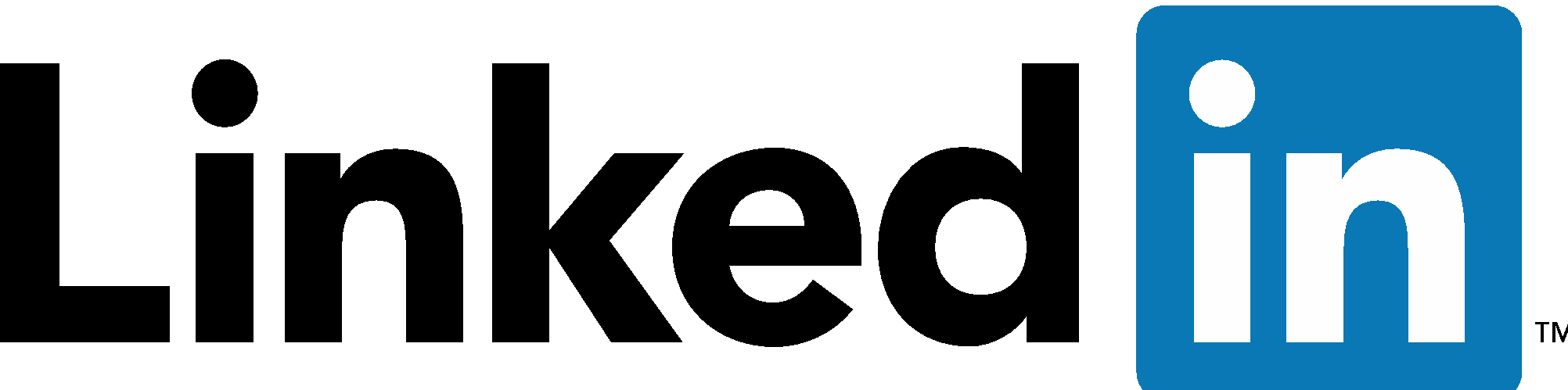 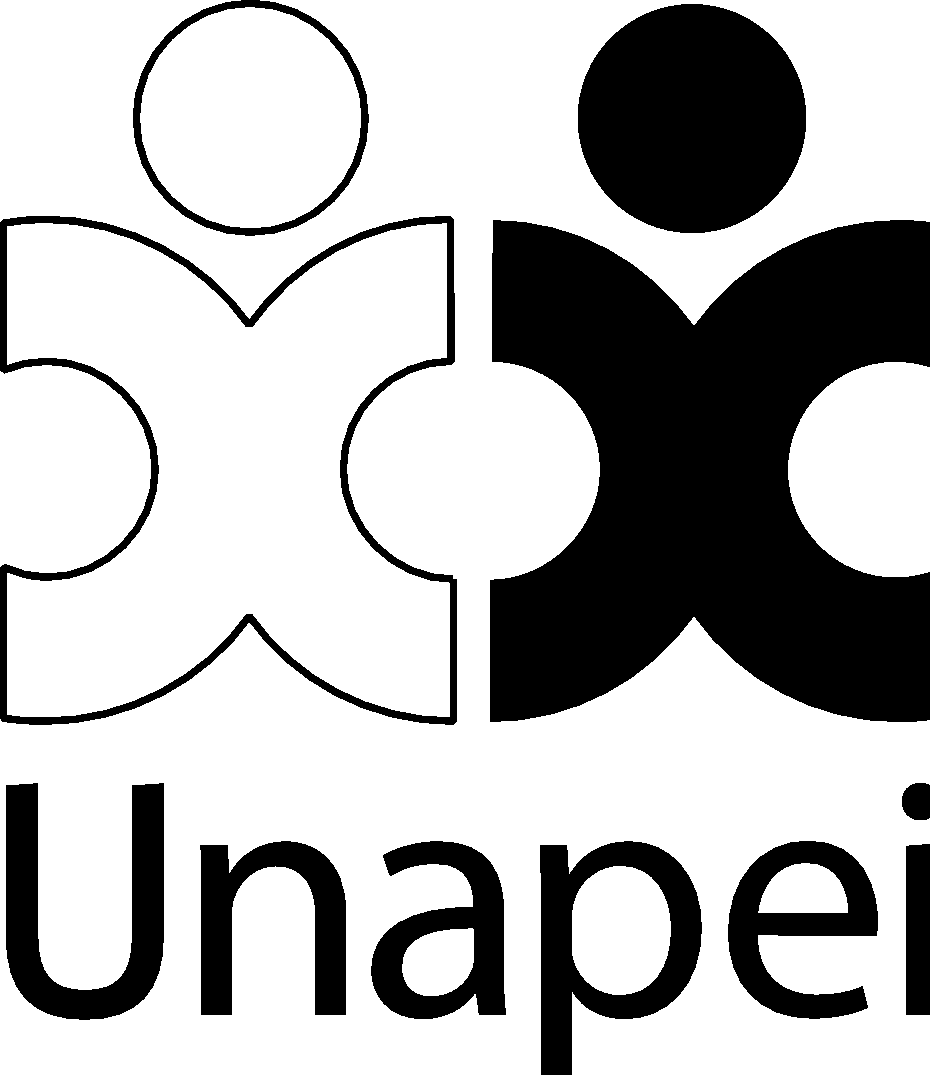